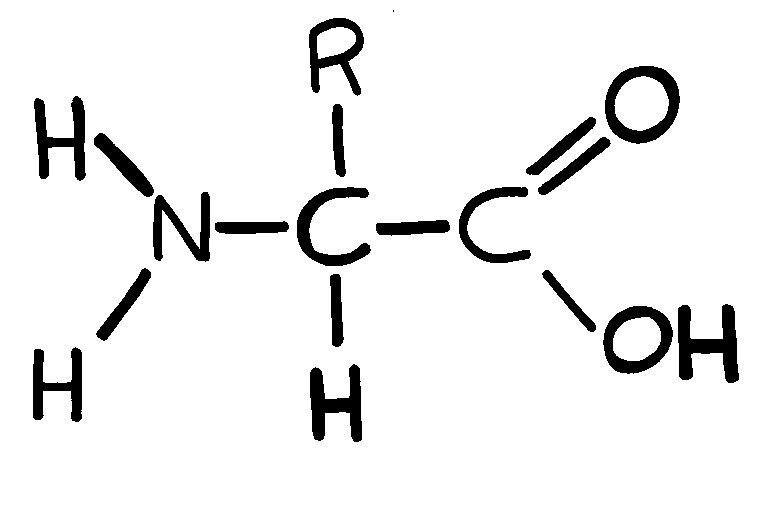 Chapter 5.4:
Proteins
http://www.mrothery.co.uk/images/aa.GIF
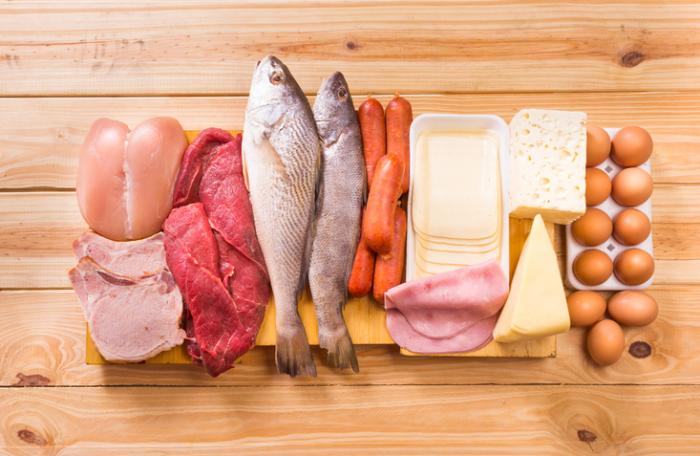 Veronica Bucci & Tyler Kemmer
https://cdn1.medicalnewstoday.com/content/images/articles/196/196279/protein-foods.jpg
Different Protein Types and Their Functions
Examples of Protein Function
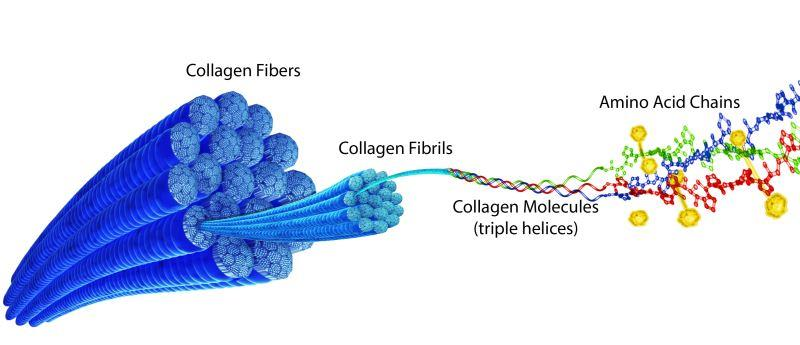 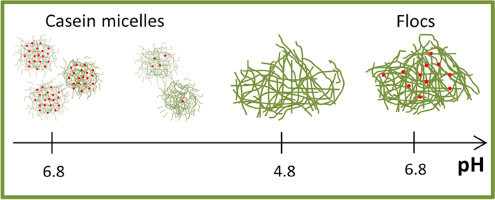 1
2
3
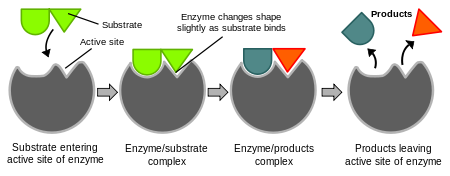 http://www.sciencedirect.com/science/article/pii/S0268005X15001885
https://simple.wikipedia.org/wiki/Enzyme
http://www.harbormedtech.com/bridge
6
5
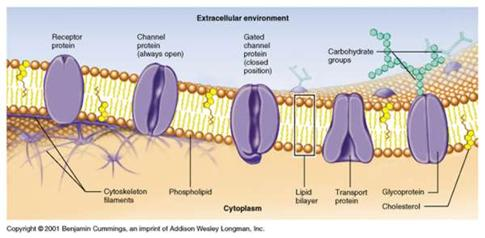 4
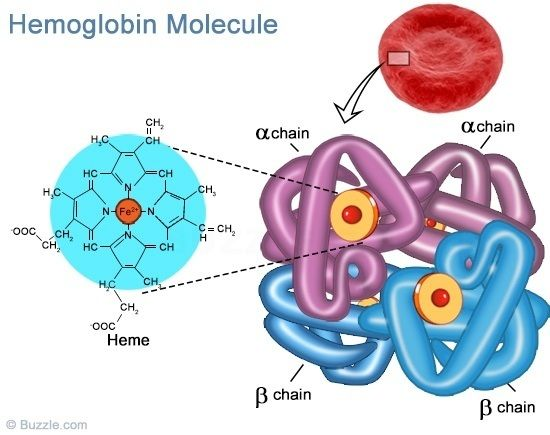 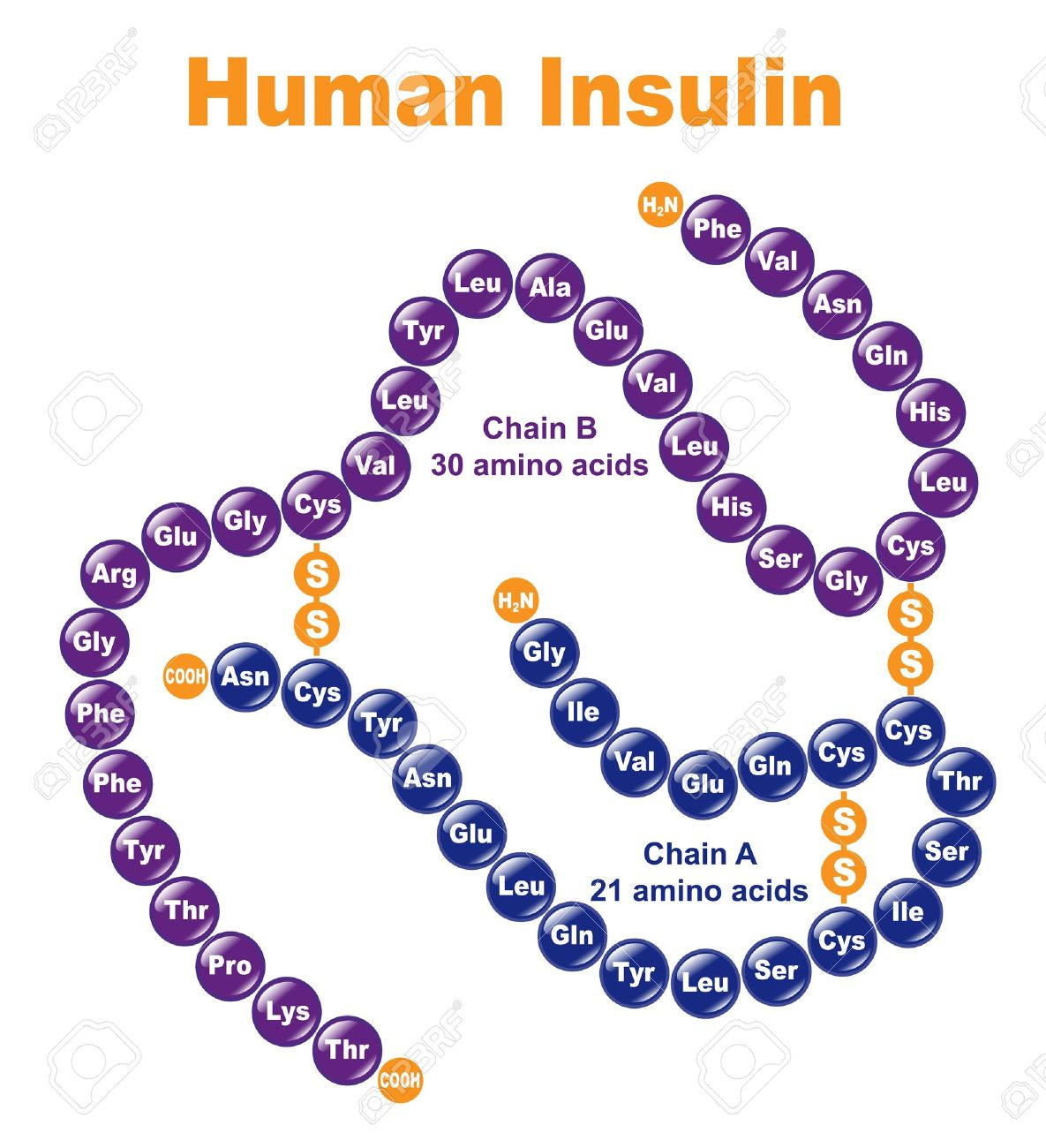 http://spot.pcc.edu/~jvolpe/b/bi112/lec/lessons/wk6/Week%206_CellMembranes.html
https://www.123rf.com/photo_13207592_human-insulin-stylized-chemical-structure.html
https://www.pinterest.com/Tjset/hemoglobin-and-protein-structure/
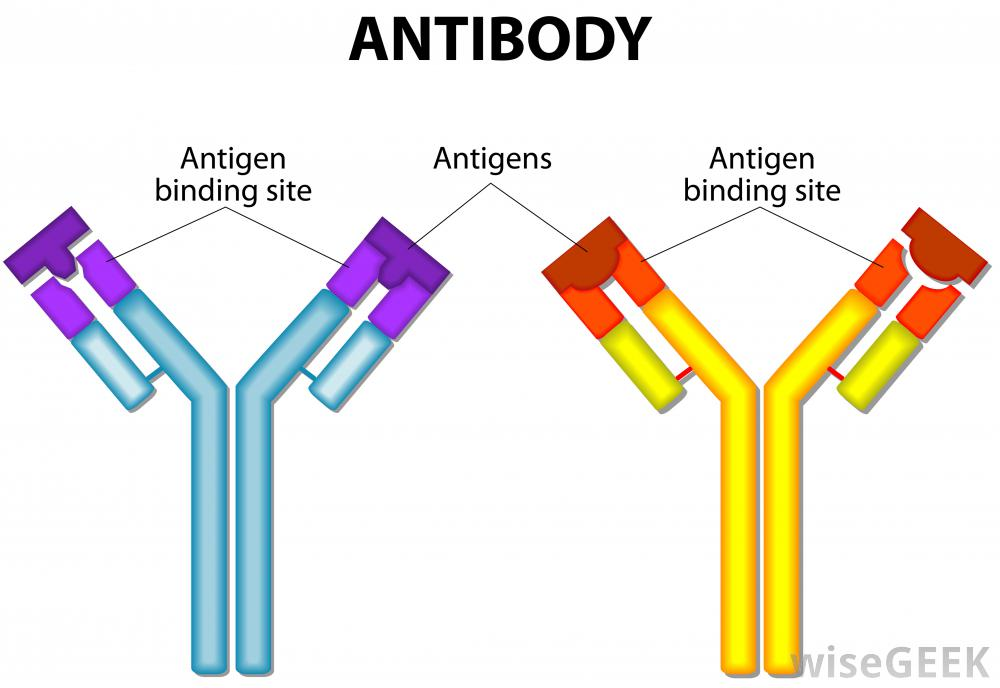 7
8
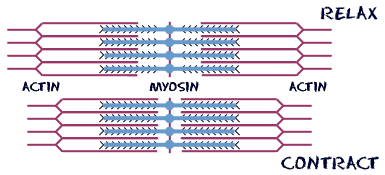 Example Pictures
 Of
 Proteins
http://www.wisegeek.org/what-is-an-antibody.htm
http://www.biology4kids.com/files/cell_microfilament.html
Components of an Amino Acid
Amino group (-NH2)
Carboxyl group (-COOH): makes molecule behave like a weak acid
Amino and carboxyl group held together through a peptide bond which releases water (dehydration synthesis)
An α (alpha) carbon (C with an H): forms four bonds that allows other groups to become attached
Variable group denoted by R (dependent on amino acid): varies dependent on amino acid, gives alkaline properties
Variable group
Amino group →
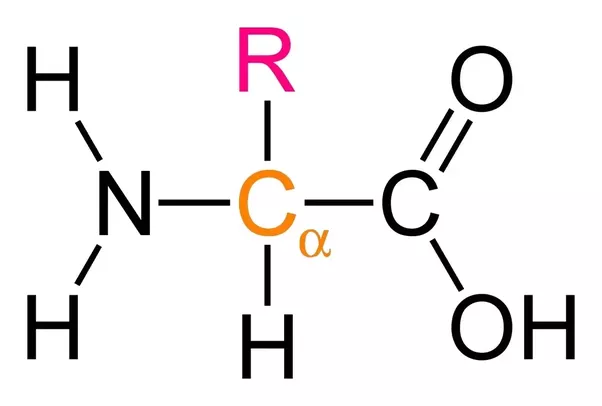 ← Carboxyl group
α carbon
http://study.com/cimages/multimages/16/amino_acid_structure.png
Peptide Bonds
Form between the carboxyl and amino groups
Link together in order to form polymers
Occurs due to a dehydration reaction (removal of water molecules)
Covalent bond
Repeated process that forms polypeptides 
Polypeptide chains contain one free amino group and one free carboxyl group  on opposite ends
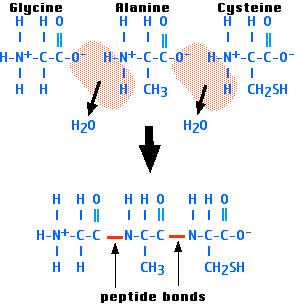 Peptide Bond Formation Animation

https://youtu.be/QGJINzG5Ea0
http://www.biology-pages.info/T/tripeptide.png
Glycine (Gly or G)
Variable group (H2)
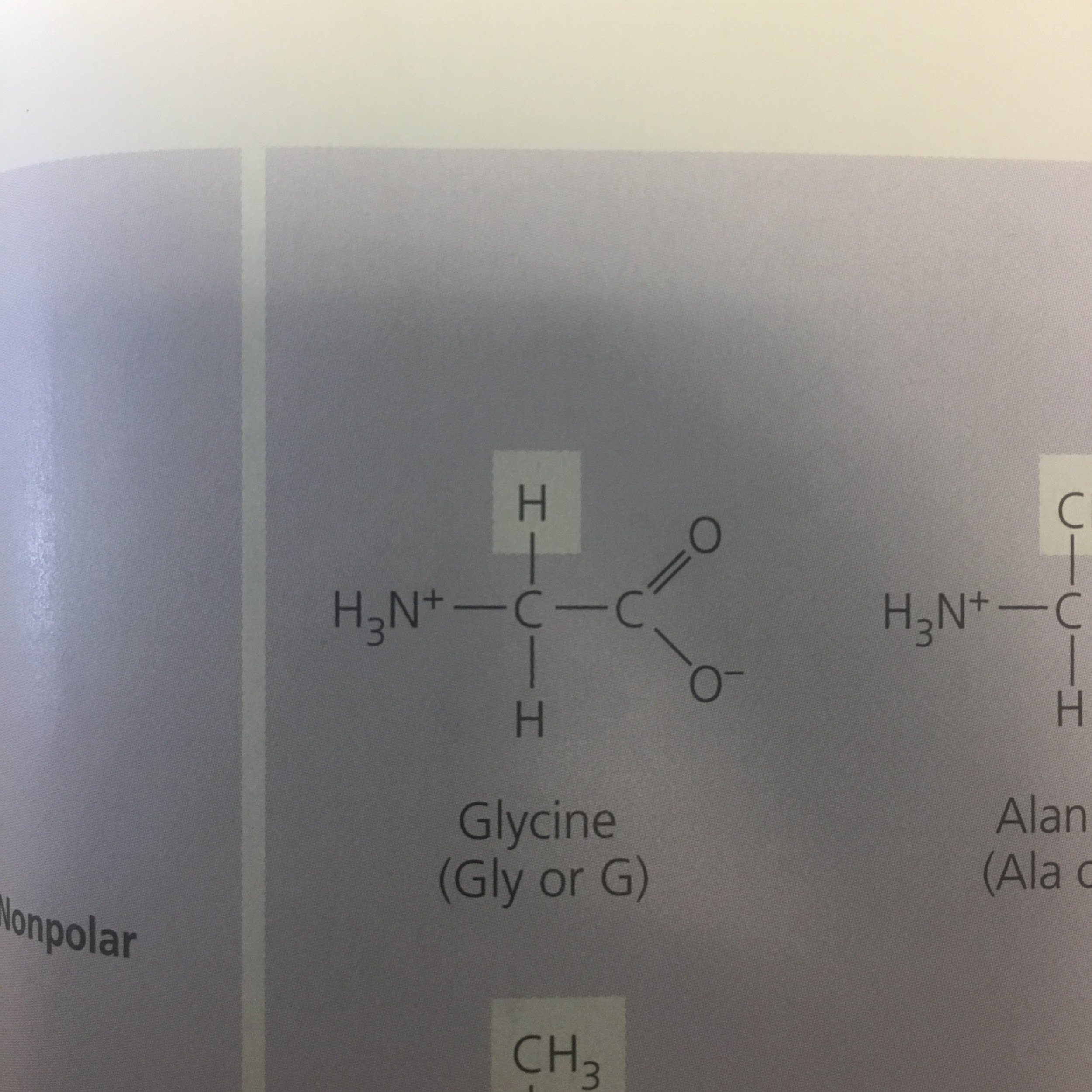 Amino group
Carboxyl group
α carbon
Glutamine (Gln or Q)
Variable group (C3H7NO)
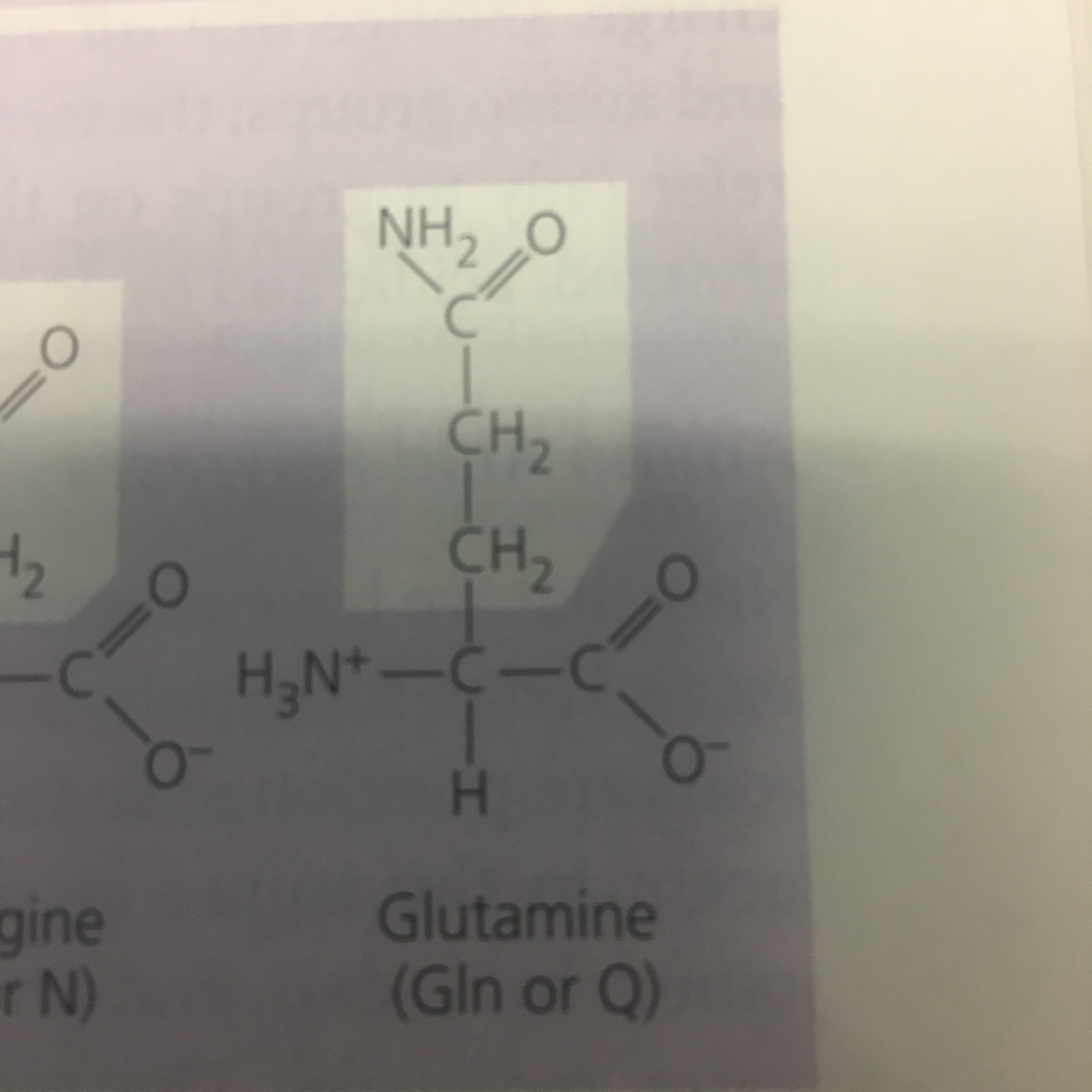 Amino group
Carboxyl group
α carbon
Protein Structure
Comprised into four levels
From most basic to all-inclusive
Organized method to describe a protein 
Each level has a specific rule
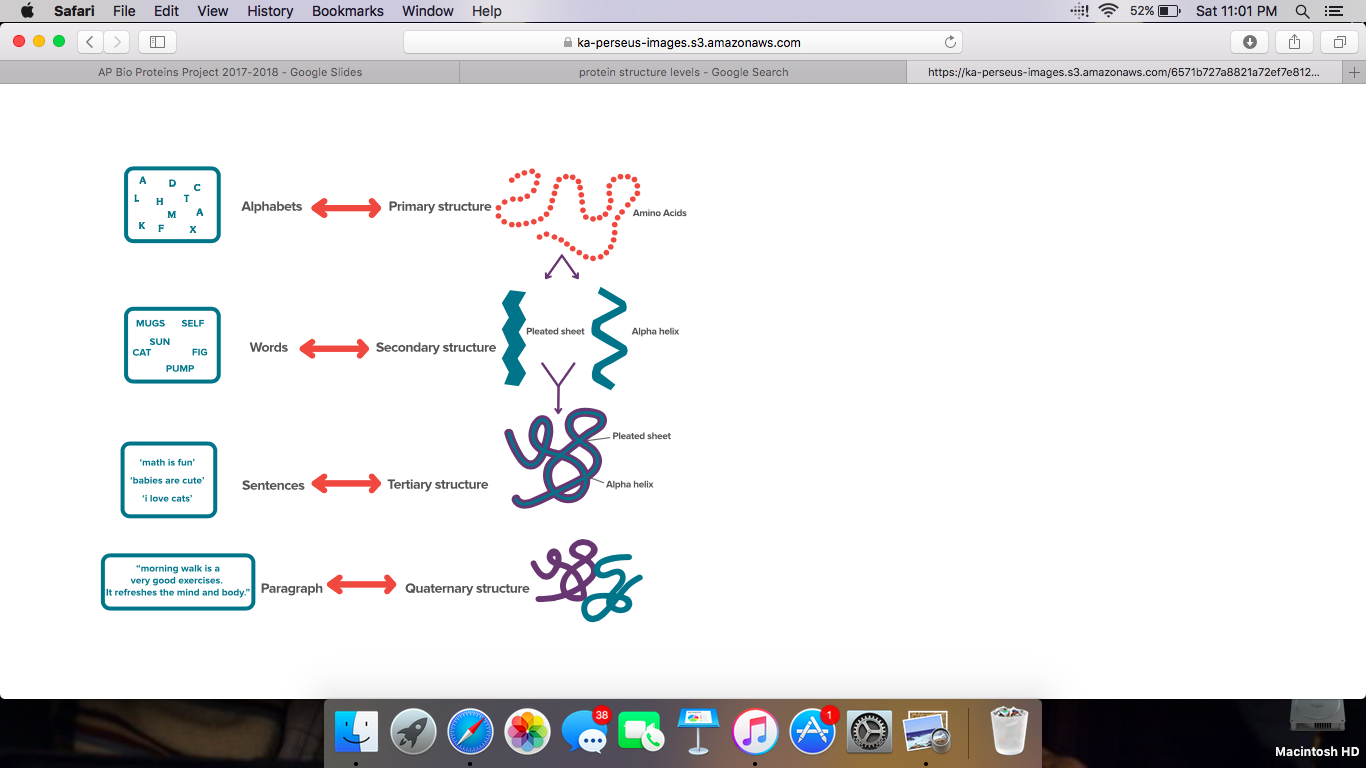 https://ka-perseus-images.s3.amazonaws.com/6571b727a8821a72ef7e812c6b5b9d765d0f4343.svg
Primary Structure
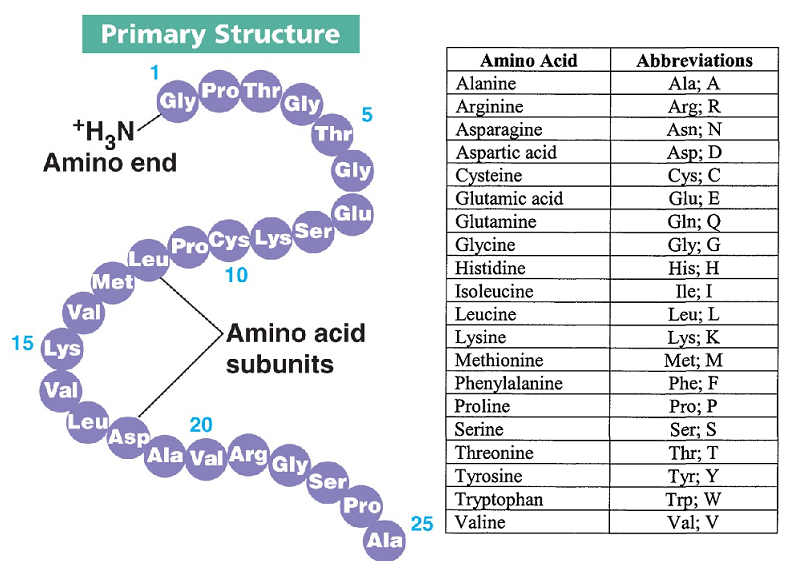 Unique sequence of amino acids
Connects various subunits together
Allows a viewing of polypeptide chains
Determined by inherited genetic information
http://biology.hi7.co/biology/biology-56ce2a9377e83.png
Secondary Structure
Coils and folds of polypeptide bonds due to hydrogen bonds
Contribute to shape
Coils occur due to attractions of hydrogen atoms to nitrogen atoms which have an affinity for oxygen atoms
α helix: coil held by hydrogen bonds at every fourth amino acid
β  pleated sheet: two or more regions of side-by-side polypeptide chains between parallel polypeptide backbones
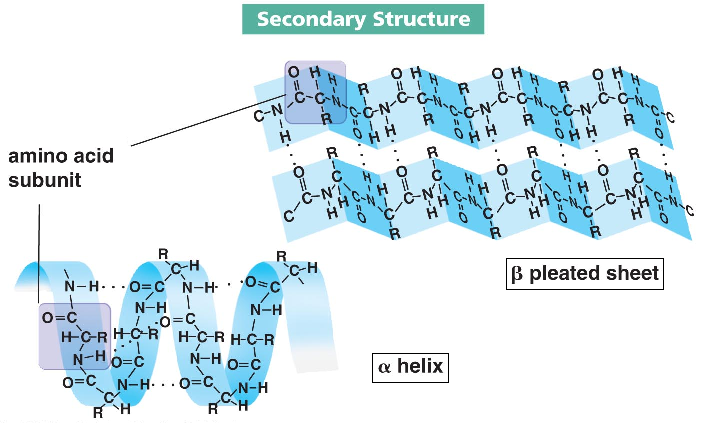 http://1.bp.blogspot.com/-TGSIEzEPiCQ/U93vaqC-KII/AAAAAAAASu4/oUkACRQ8DzI/s1600/secondary+structur
Tertiary Structure
Overall shape of a polypeptide 
Caused by interactions between variable groups of amino acids
Hydrophobic rection: folded polypeptide goes into functional shape and hydrophobic side chains end up in a cluster at the core
Nonpolar side chains are held together through van der Waals interactions
Disulfide bridges: two cysteine monomers and  amino acids with sulfhydryl groups are brought together through folding; reinforces shape
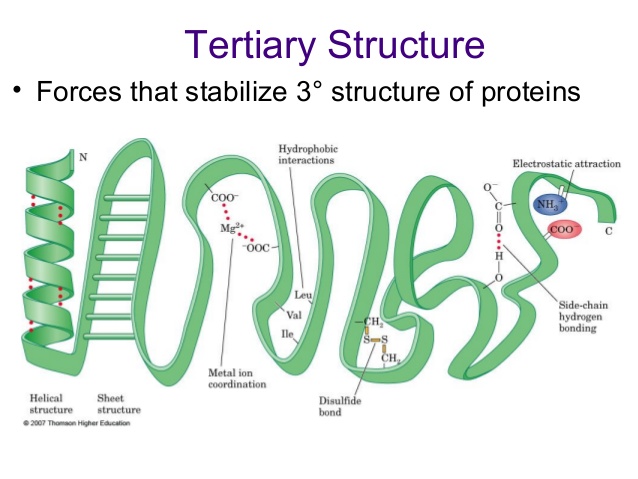 https://image.slidesharecdn.com/proteins-140302014110-phpapp01/95/proteins-34-638.jpg?cb=1393724557
Quaternary Structure
Overall protein structure 
Caused by aggregation of polypeptide subunits
Proteins consist of two or more polypeptide chains in one functional macromolecule
Structure fits the function
Each α and β  subunit has a non polypeptide component (heme)
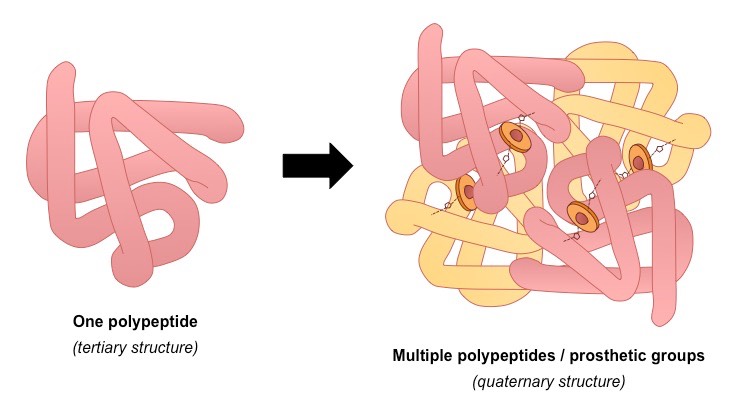 http://ib.bioninja.com.au/_Media/quaternary-structure_med.jpeg
Denaturation of Proteins
Denaturation of Proteins: this is when proteins lose their secondary, tertiary, and quaternary structures but not their primary structures because denaturation reactions are not strong enough to break the polypeptide bonds. 

 Denaturation of Proteins occurs with: 
Strong acids and alkalis 
Heavy metals 
Heat and radiation 
Detergents and solvents 

These are reversible!
Strong Acids and Alkalis
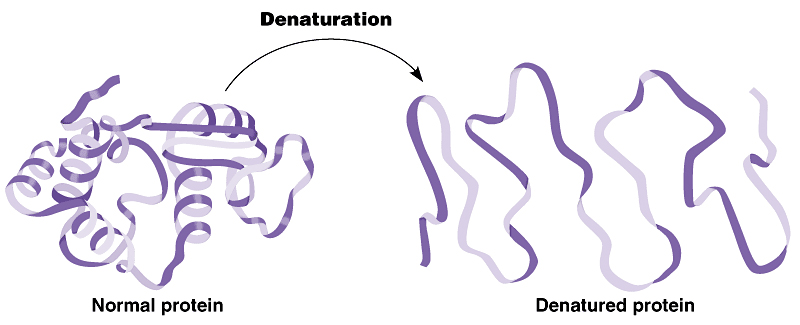 Acids
http://foodslashscience.blogspot.com/2010/11/cooking-meat-thermodynamics-and.html
How: 
The ionic bonds are disrupted and as a result the protein clumps into a soft solid like substance, this is the first step in the digestion if a protein  
When a protein is exposed to an acid for too long, the primary structure of the protein will break down
Heavy metals
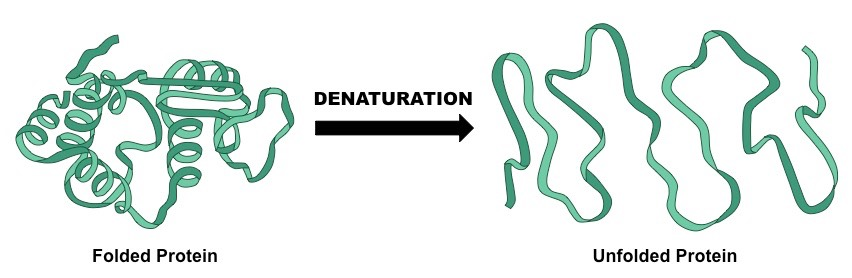 Heavy metals
http://ib.bioninja.com.au/standard-level/topic-2-molecular-biology/24-proteins/denaturation.html
How: 
This will denature the protein by disrupting the ionic bonds and forming new bonds with the carboxyl groups therefore reducing the protein charge and lead to the precipitation of the protein
Heat and Radiation
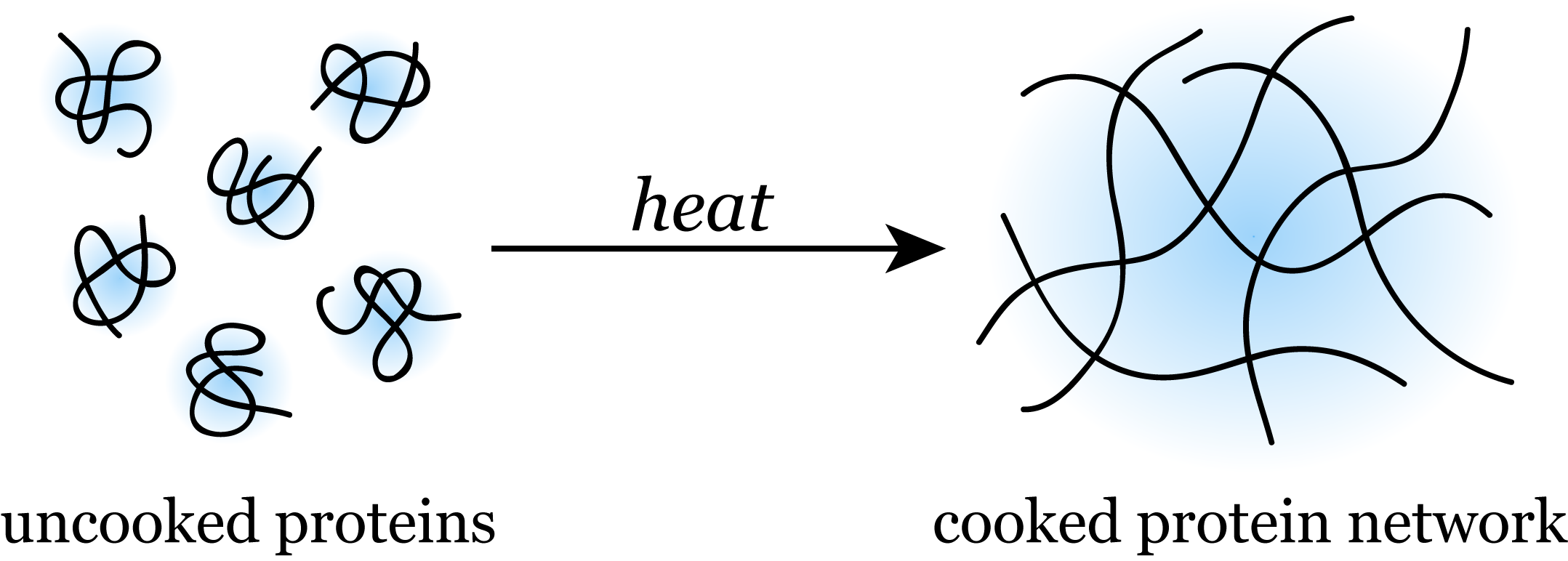 https://scienceandfooducla.wordpress.com/2013/03/26/ceviche/
How: 
The addition of heat or radiation leads to an increase of energy that is given to the atoms which causes disruption within the bonds
Detergents and Solvents
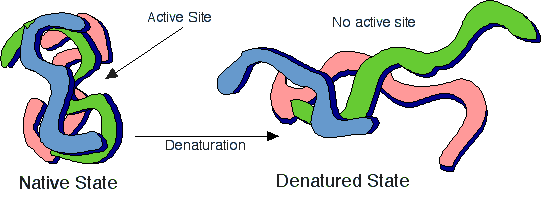 Detergents and solvents
How:
Adding detergents and solvents allows bonds to form with the nonpolar groups within the protein, thereby distributing the hydrogen bonds
http://bioap.wikispaces.com/Ch+5+Collaboration+2010?responseToken=669752a3ba0d1aacca3c1dfa0aca3acf
References
1.	Reece, J. B., Urry, L. A., Cain, M. L. 1., Wasserman, S. A., Minorsky, P. V., Jackson, R., & Campbell, N. A. (2007). Campbell biology (Eighth edition.). Boston: Pearson.
2. Charles E. Ophardt (2003).Denaturation of Proteins. Retrieved fromhttp://chemistry.elmhurst.edu/vchembook/568denaturation.html